Freedom for the future
Sue Bohlin
Women’s Retreat at Sea 2017
@suebohlin
[Speaker Notes: Toby video]
Ps 34:5 They looked to Him and were radiant, And their faces will never be ashamed.
Prov 31:25 Strength and dignity are her clothing, And she smiles at the future.
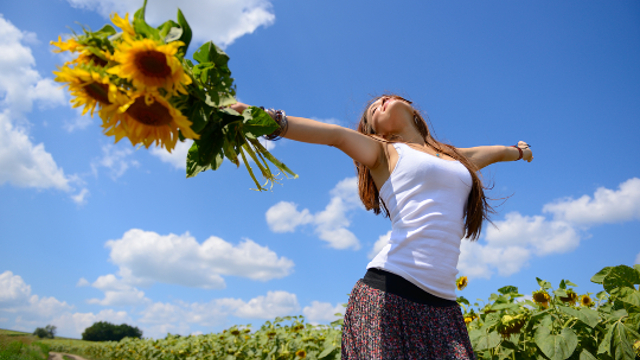 [Speaker Notes: How do we do that? You can only smile at the future if you’re not afraid. Let’s talk about FEAR.]
What are you afraid of?
When I am afraid, I will trust in You. 
Psalm 56:3
Fear of Hell
[Speaker Notes: A lot of people are afraid of going to hell. 
Trust in Christ!]
And the testimony is this, that God has given us eternal life, and this life is in His Son.
He who has the Son has the life; he who does not have the Son of God does not have the life. 
These things I have written to you who believe in the name of the Son of God, so that you may KNOW that you have eternal life.
									1 John 5:11-13
[Speaker Notes: And the testimony is this, that God has given us eternal life, and this life is in His Son.
He who has the Son has the life; he who does not have the Son of God does not have the life. (1 John 5:11-12)
 
Once you do, what does take to STAY out of hell? 
You are in God’s family. You can’t get “unborn.” 
You are in the Son’s hand, and the Father’s hand.
"My sheep hear My voice, and I know them, and they follow Me;
and I give eternal life to them, and they will never perish; and no one will snatch them out of My hand.
“My Father, who has given them to Me, is greater than all; and no one is able to snatch them out of the Father's hand.
"I and the Father are one." (John 10:27-30)

Pink jewel << display case << box << Bigger box]
When I am afraid, I will trust in You. 
Psalm 56:3
Fear of death
[Speaker Notes: Many people fear death.]
Fear of death
O Death, where is  your victory?
O Death, where is your sting?
1 Corinthians 15:55
[Speaker Notes: Death is stepping across the threshold, like a baby leaving the womb and entering the world.
For the person who has put her trust in Jesus, it is the threshold into heaven.
For the one who remains separated from God, it is the threshold into hell, eternal separation from the only source of life and light, love and goodness.  
1 Cor 15:55 "O DEATH, WHERE IS YOUR VICTORY? O DEATH, WHERE IS YOUR STING?"]
When I am afraid, I will trust in You. 
Psalm 56:3
Fear of man: people pleasing
[Speaker Notes: Fear of Man: People Pleasing

Fear of man isn’t about being afraid of people, it’s about being afraid of not having people’s approval. 
Other people have power over you; if they approve, you’re OK. If they don’t approve, if they’re unhappy with you, you’re not OK. 
You have tied yourself to other people’s opinions of you. 

Fear of man will prove to be a snare, but whoever trusts in the Lord is kept safe. (Prov 29:25)]
Fear of man: people pleasing
Fear of man will prove to be a snare, but whoever trusts in the Lord is kept safe. 
Proverbs 29:25
Fear of man: people pleasing
You can’t say no because the other person will be upset with you.
You’re always giving gifts and doing things to insure people will like you.
What other people want and need is always more important than your wants and needs. If you even know what your wants and needs are!
You always say yes because you are afraid they will leave you.
[Speaker Notes: Want other people’s acceptance and approval. “Yes, you’re good enough.”]
Fear of man: people pleasing
You always back down from arguments
When there is a conflict, you avoid discussing it.
You feel guilty taking any time for yourself
People take advantage of you
[Speaker Notes: Want other people’s acceptance and approval. “Yes, you’re good enough.”]
Fear of man: people pleasing
“The fear of man is being more impressed with man’s reaction to our actions than with God’s reaction. That’s bondage. When we have the fear of God upon us, we are impressed only with God’s reaction. We are freed from the concern of what people think. That’s freedom! That’s release! That’s great relief!”
Joy Dawson
Intimate Friendship With God 
Through Understanding the Fear of the Lord
[Speaker Notes: Antidote to the fear of man: the fear of God. Being rightly related to God; holding Him in awe and respect. He is a consuming fire. He is also the Good Shepherd. 

“The fear of man is being more impressed with man’s reaction to our actions than with God’s reaction. That’s bondage. When we have the fear of God upon us, we are impressed only with God’s reaction. We are freed from the concern of what people think. That’s freedom! That’s release! That’s great relief!”-Joy Dawson, Intimate Friendship With God Through Understanding the Fear of the Lord

Living for an audience of One.

Sitting on the cooler doing Bible study before a concert. “This isn’t the time or place to do that.” He disapproved. My cheeks burned, but I thought, “You disapprove, but this pleases the Lord. I’m going for what He thinks over what you think.”

Breakthrough seminar: in recounting my to-do list, it included making calligraphy gifts for all the people in the group. Got called out on it: why are you doing that? Nobody asked you to, nobody’s expecting you to. I thought, “But I want you to LIKE me!” After being healed of shame, my thoughts are, “I know God likes me and I can rest in that.”]
Fear of man: people pleasing
Unhook yourself from other people’s opinions and hook yourself to God’s opinion.
[Speaker Notes: What IS God’s opinion?

What has He said in His word about you?]
I am a child of the king!
[Speaker Notes: What does God think of you? Let’s look at what He declares in His word: I AM A CHILD OF THE KING in your booklet.]
When I am afraid, I will trust in You. 
Psalm 56:3
Fear of exposure
[Speaker Notes: We have our masks, we keep our secrets, afraid people will see us as we really are. 
We manipulate people’s view of us. 
Antidote: is to be known and accepted just as we are. 

First: know that God knows everything about you, and He loves and accepts you as you are—but He loves you too much to leave you that way. 

Second: hang around people who are honest about who they are, a messed-up broken sinner who desperately needs Jesus, and it will be easier to throw away your mask. 

Belarus: KGB records prostitutes in hotel rooms, extorts money from Westerners

Ricky: no secrets, no fear of anyone extorting or outing him. One of the freest men I know.]
Perfectionism and Controlling Behavior
[Speaker Notes: Examples

At the core of a controlling person is fear. “I am not OK and I’m going to be exposed as not OK.” 
 
That fear makes them feel that life feels out of control and they have to manipulate other people and situations to get back in control. 
 
But control is an illusion. Like driving on ice. 
 
But the perfectionist’s life purpose is the pursuit of the impossible, ideal, perfect and the absence of pain.
Usually this pursuit is at the expense of relationships.
 
This deception is created from a deceived heart that believes control is safe and a guarantee of painlessness. It is all about avoiding pain.
 
He can't tolerate weaknesses in himself and others
Weakness is seen as shameful resulting in feelings of being bad.
 
But scripture in contrast views weakness as the major source of power. 2 Cor. 12:9, "And he said to me, `My grace is sufficient for you, for power is perfected in weakness.”
 
He procrastinates until he can do it right or perfectly. 
He is immobilized by the need to do it perfectly so nothing gets done.
Doing anything less than perfect is an opportunity to feel shame
 
He gets upset when things do not go as planned and as a result, he is very 
inflexible. 
 
Mistakes are not acceptable in himself or others.
In contrast, God acknowledges that a righteous man will fail and makes provision for it.
 
Prov. 24:16, "For a righteous man falls seven times, and rises again, but the 
wicked stumble in time of calamity."
 
I John 1:9, “If we confess our sins, He is faithful and just to forgive us our sins 
and to cleanse us from all unrighteousness.”
 
Fear of being discovered: antidote is the grace of being known and accepted as you really are.
 
Embrace who you are in Christ. I AM A CHILD OF THE KING
	
Find a safe person who will extend grace and acceptance to you when you confess what you are trying to hide from the world.]
When I am afraid, I will trust in You. 
Psalm 56:3
Fear for our loved ones
[Speaker Notes: What if my child chooses the wrong school, or marries the wrong person, or hangs out with the wrong crowd? 
What if they are in an accident?
What if my husband loses his job? 
What if they have a devastating illness?
What if we lose our home?
Fear leaves God out of the “what ifs.” 
Fear practices thinking about how bad things could be. 
The Bible says that perfect love casts out fear (1 John 4:18) . . . and God loves us perfectly. 
His perfect love does not mean a pain-free life. 
We need to tell ourselves the truth that includes God:
What if my child chooses the wrong school, or marries the wrong person, or hangs out with the wrong crowd? A good and loving God is in control.
What if they are in an accident? A good and loving God is in control.
What if my husband loses his job? A good and loving God is in control.
What if they have a devastating illness? A good and loving God is in control.
What if we lose our home? A good and loving God is in control.]
My circumstances are no indicator of the goodness of God
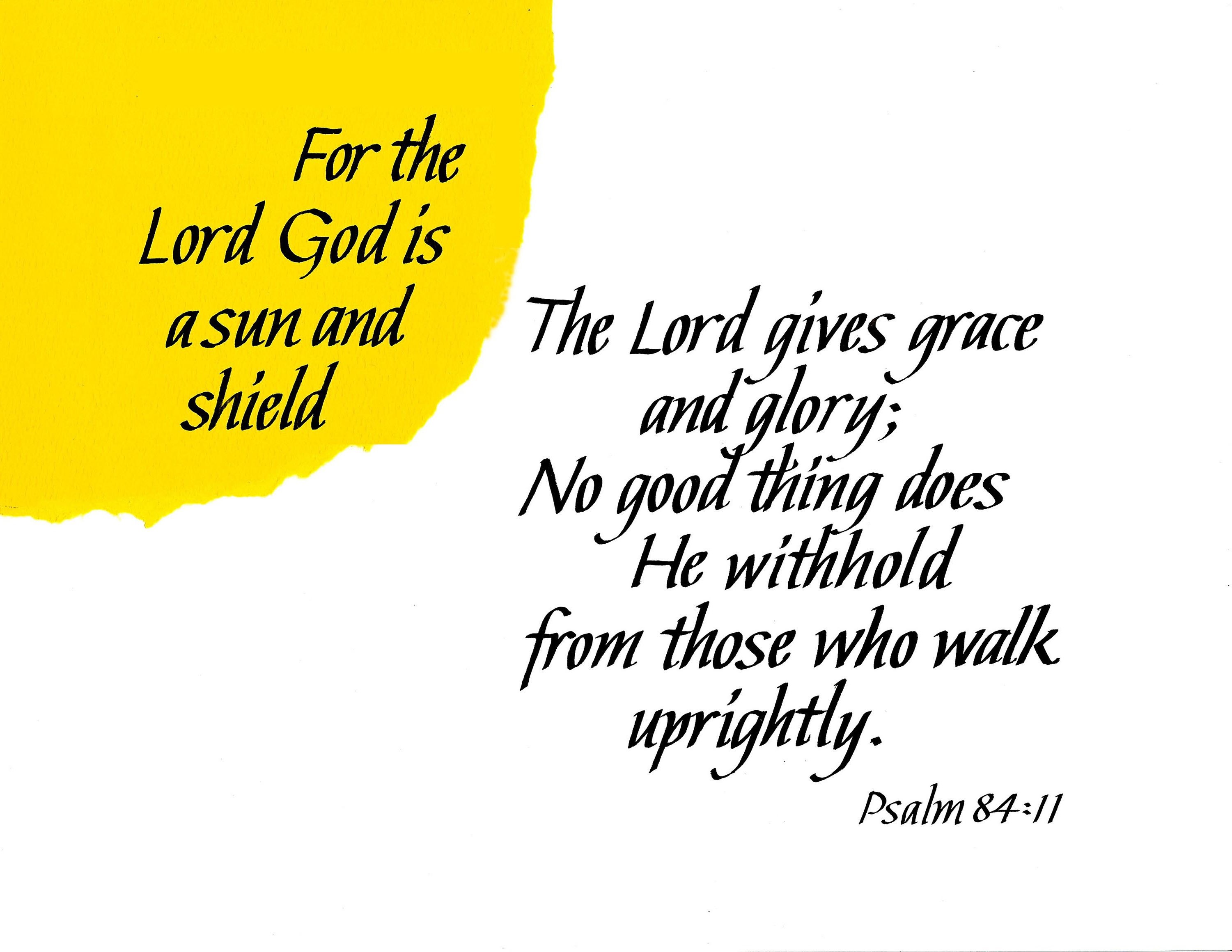 When I am afraid, I will trust in You. 
Psalm 56:3
[Speaker Notes: I invite you to slip to your knees and kneel down
For some: it’s time for you to come to Christ for the first time, opening your heart to Him, to trust Him to be your Savior and your Lord. 
For some: submit new areas of your heart to Jesus. Especially the fear. 
Tell Him you are afraid and invite Him into it. He already knows it’s there . . . Be honest!]